Global Bike
Curriculum: Einführung in S/4HANA mit Global Bike
4.1 (Mai 2022)
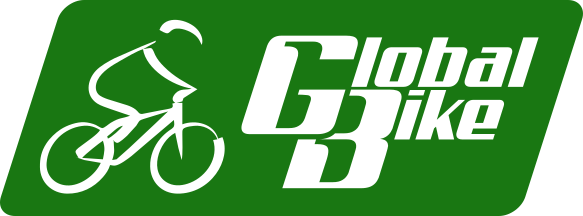 SAP S/4HANA 2020
Global Bike
keine
Simha Magal
Stefan Weidner
Jeff Word
Anfänger
Sie sind in der Lage,
die Geschichte der Global Bike Group wiederzugeben.
die Unternehmensstruktur der Global Bike Group grob zu skizzieren.
wesentliche Merkmale der Produkte und Geschäftspartner der Global Bike Group zu beschreiben.
die Geschäftsprozesse der Global Bike Group zu nennen.
Agenda
Global Bike Group

Unternehmensstruktur

Produkte

Geschäftspartner

Geschäftsprozesse
Global Bike Group
Hintergrund:
Globaler Konzern nutzt alle ERP-Funktionen
Besteht aus zwei Unternehmen in den USA und in Deutschland

Geschichte:
John Davis gewann viele Mountain Bike Wettbewerbe in den USA
1990 gründete er seine eigene Firma (Frankenstein Bikes)
Peter Schwarz wuchs auf Straßenfahrrädern im Schwarzwald auf
Als Student entwickelte er superleichte Fahrradrahmen
1993 gründete er seine Firma für Rahmen (Heidelberg Composites)
Beide trafen sich im Jahr 2000
2001 verschmolzen sie ihre Firmen zu Global Bike Inc.
Global Bike Group
Strategie:
John und Peter sind Co-CEOs
John ist verantwortlich für
Vertrieb, Marketing, Service und Support, IT, Finanzen und Personal
Verkauft Produkte und bringt Geld in die Firma
Peter ist verantwortlich für
Forschung und Entwicklung, Design, Einkauf und Fertigung
Produziert und verwendet Geld in der Firma

Führendes Fahrradunternehmen sowohl im Spitzensport als auch im Privatkundenbereich für Sporträder und Mountain Bikes. 
Fokus:
Qualität
Stärke
Leistung
Agenda
Global Bike Group

Unternehmensstruktur

Produkte

Geschäftspartner

Geschäftsprozesse
Unternehmensstruktur (Überblick)
Global Bike Group
Konzern
Co-CEO John Davis
Co-CEO Peter Schwarz
Global Bike Inc.
Global Bike Germany GmbH
Unternehmen
Dallas
Miami
San Diego
Heidelberg
Hamburg
Standorte
Organisationsstruktur (Personal)
Mitarbeiter (USA und Deutschland)
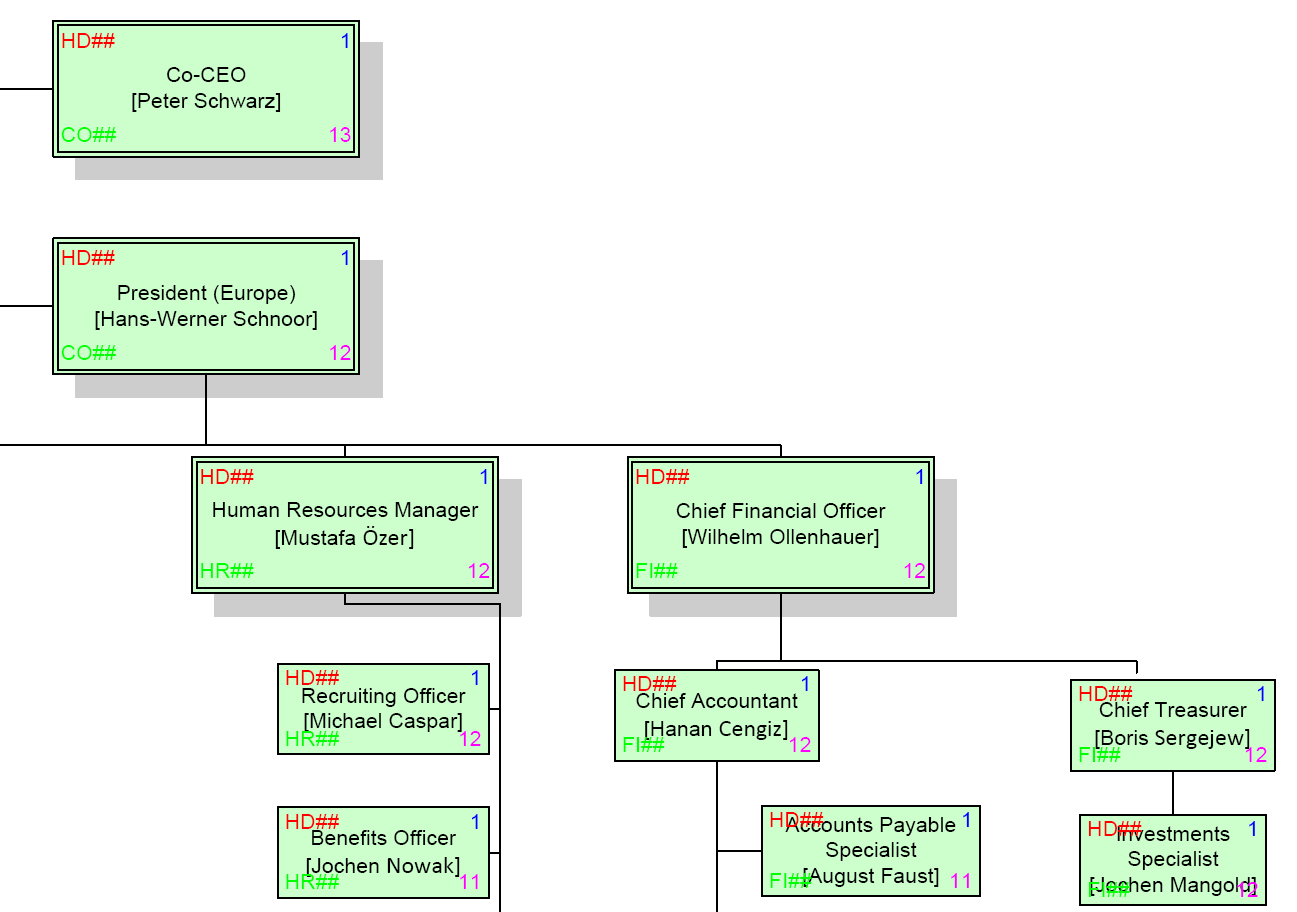 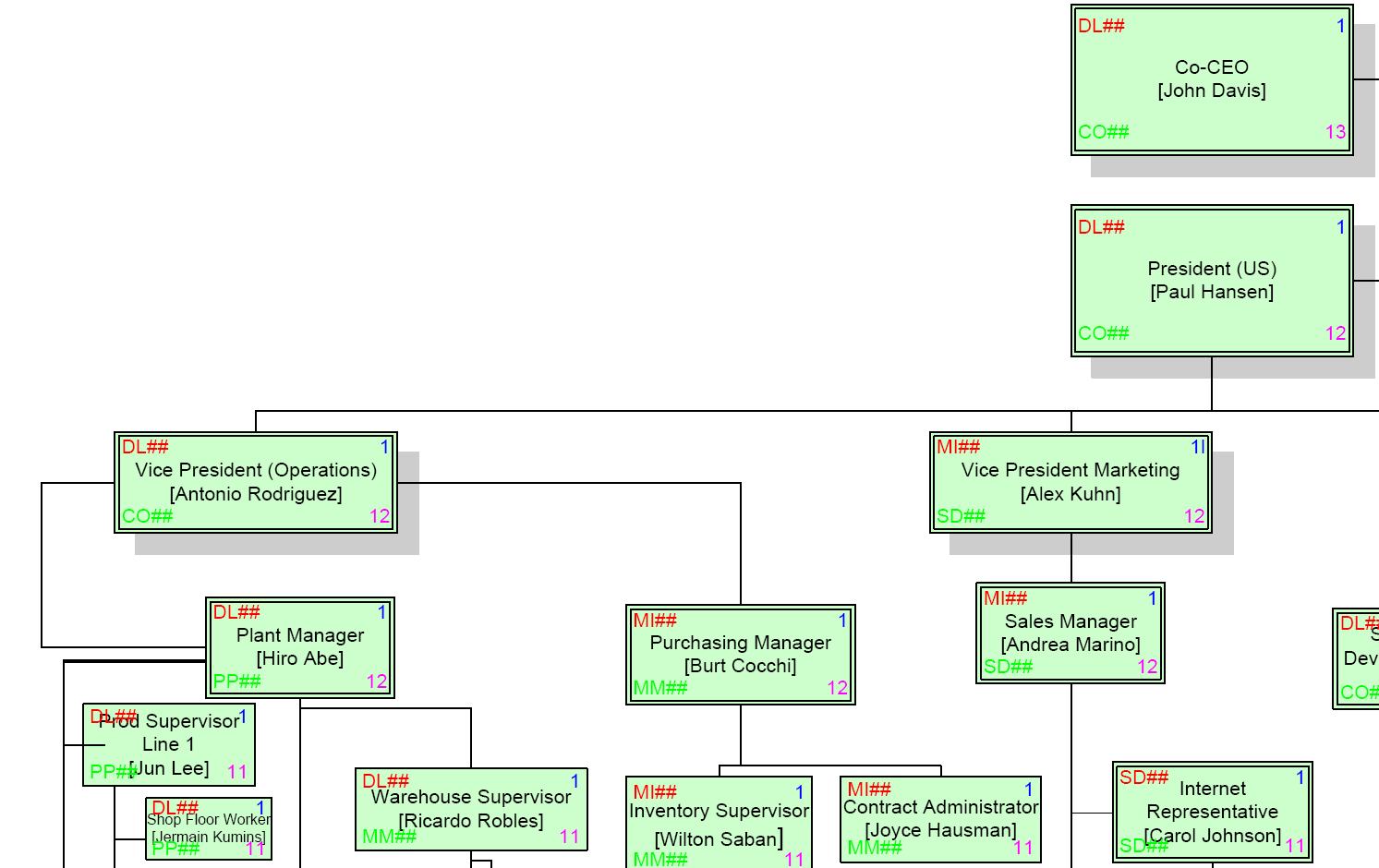 Agenda
Global Bike Group

Unternehmensstruktur

Produkte

Geschäftspartner

Geschäftsprozesse
Produkte
Handelswaren
Zubehör
Sicherheit
Andere
Rohstoffe
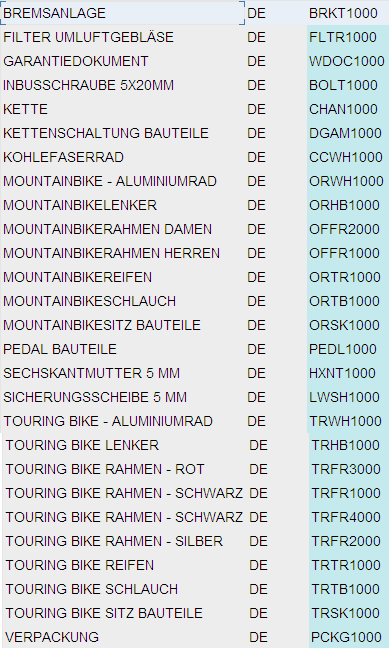 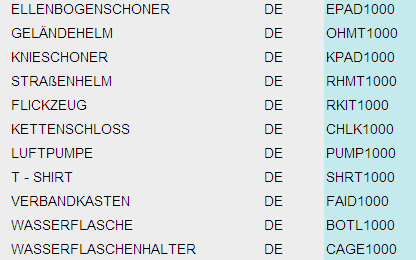 Produkte
Halbfabrikate





Fertigerzeugnisse
Rennräder (Deluxe, Professional) in drei Farben
Mountain Bikes (Herren, Damen)
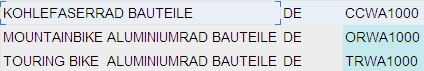 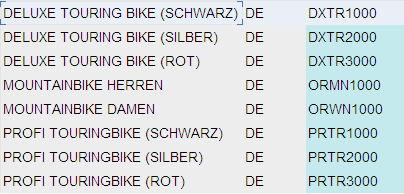 Agenda
Global Bike Group

Unternehmensstruktur

Produkte

Geschäftspartner

Geschäftsprozesse
Geschäftspartner
Kunden (USA und Deutschland)
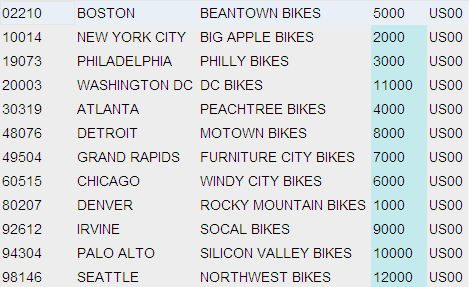 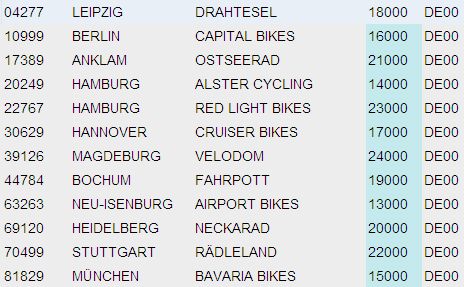 Geschäftspartner
Lieferanten (USA und Deutschland)
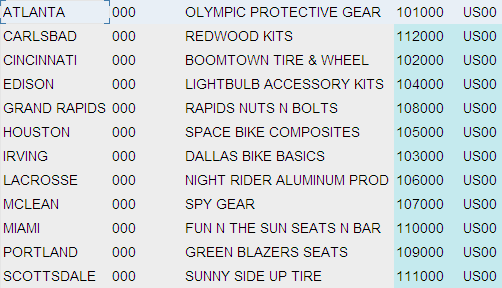 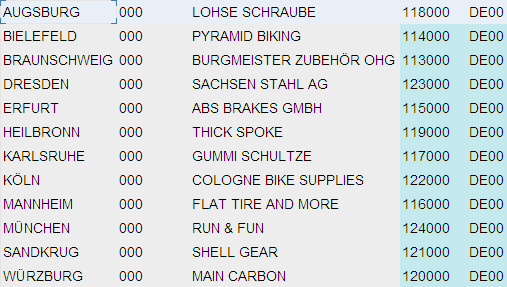 Agenda
Global Bike Group

Unternehmensstruktur

Produkte

Geschäftspartner

Geschäftsprozesse
Geschäftsprozesse
Vertrieb (SD)

Materialwirtschaft (MM)

Produktion (PP)

Finanzwesen (FI)

Controlling (CO)
Human Capital Management (HCM)

Warehouse Management (WM)

Wartung (EAM)

Service (CS)

Projektmanagement (PS)
Funktionsübergreifende Integration
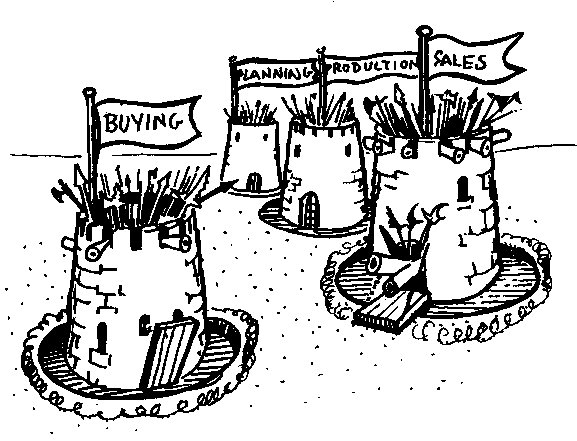 Prozessintegration (Beispiel)
Kundenauftragsprozess
Vertrieb (SD)
Materialwirtschaft (MM)
Finanzwesen (FI)
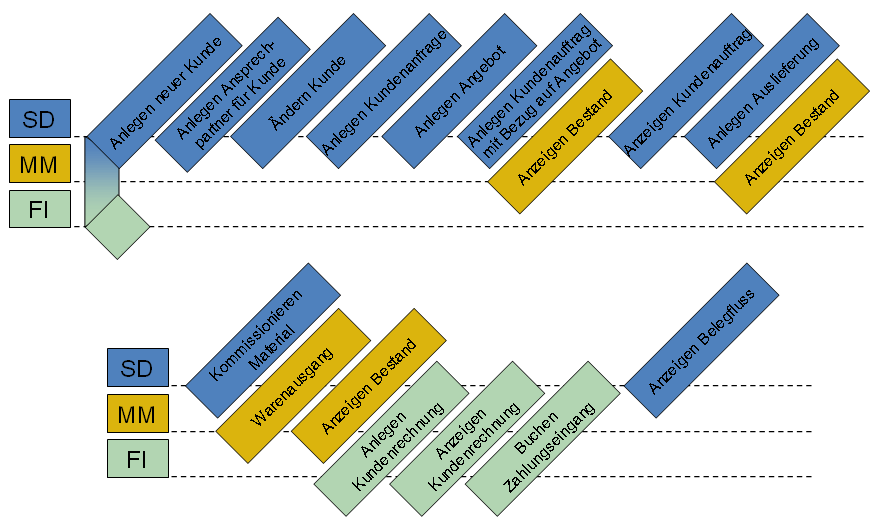 Prozessintegration (Beispiel)
Beschaffungsprozess
Materialwirtschaft (MM)
Finanzwesen (FI)
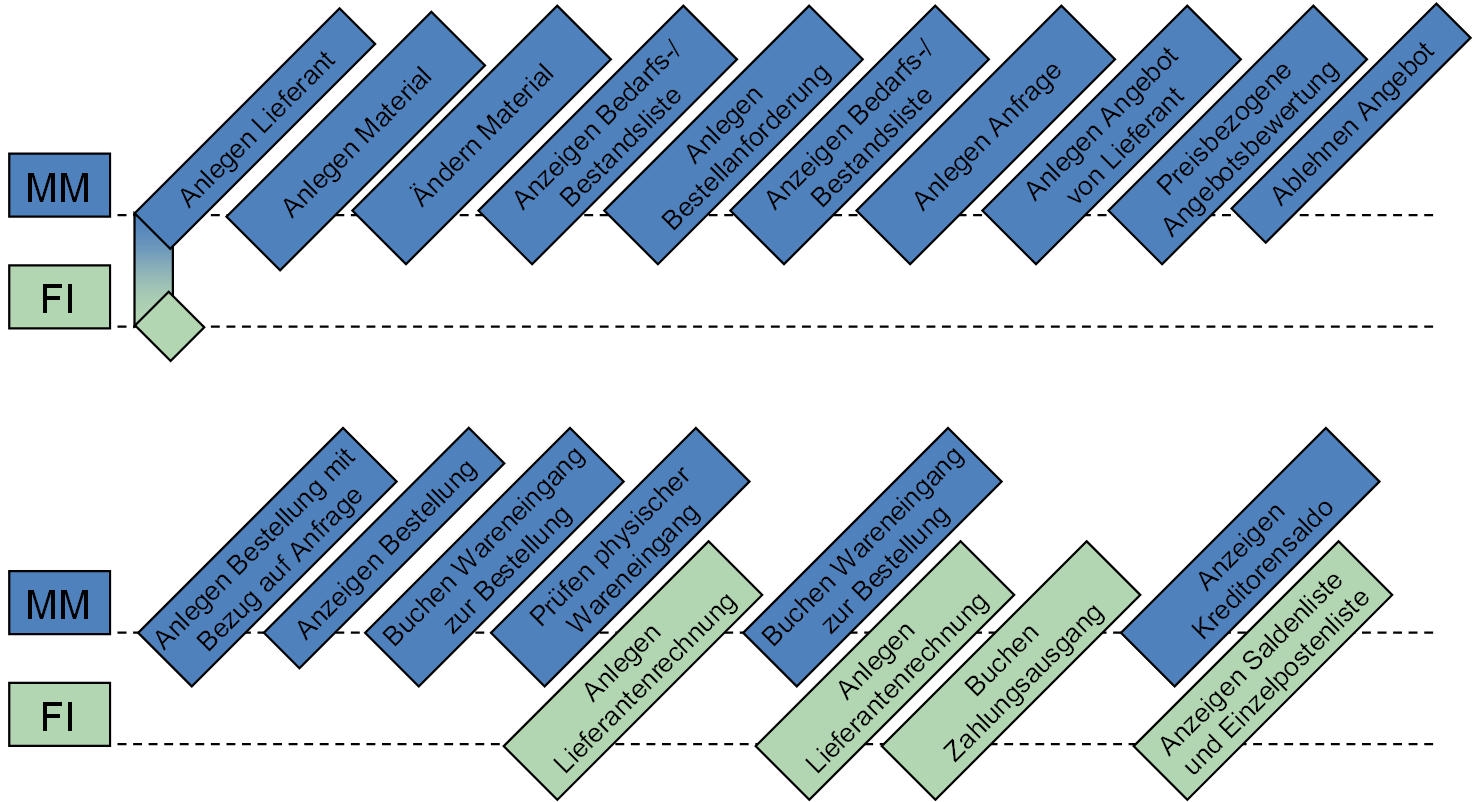